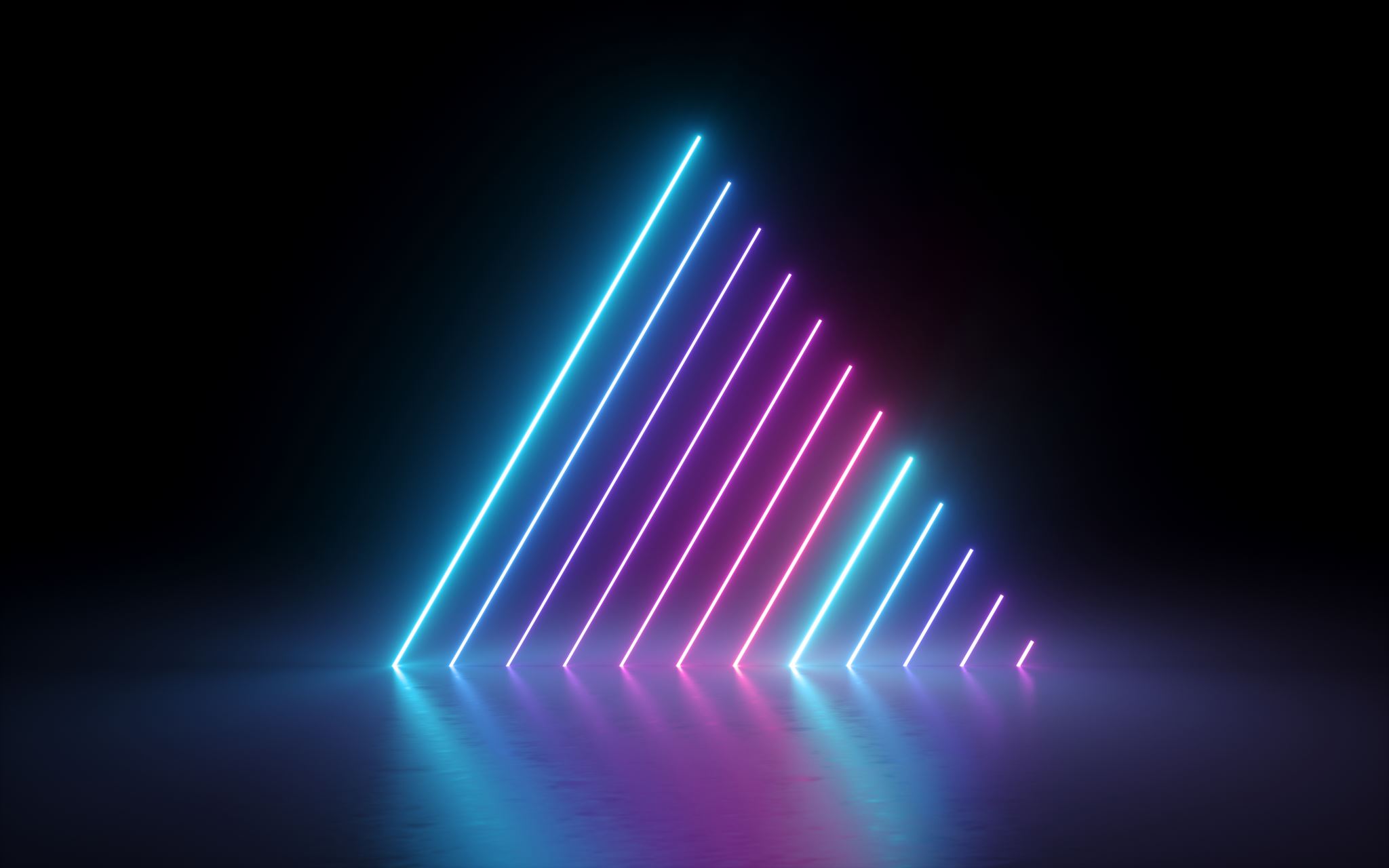 Relationale Datenbanken
Janko Freigeber
Inhalt
Was ist ein ER-Modell?
Wie ist eine relationale Datenbank aufgebaut?
Was sind das für Schlüssel?
Normalisieren – was ist das und wofür?
Entity-Relationship-Modell
Gute Planung = gute Datenbank
Konzeptionsphase: Grundlage für Fachlichkeiten
Implementierungsphase: Umsetztungsplanung, was soll wie umgesetzt werden?
Beziehung
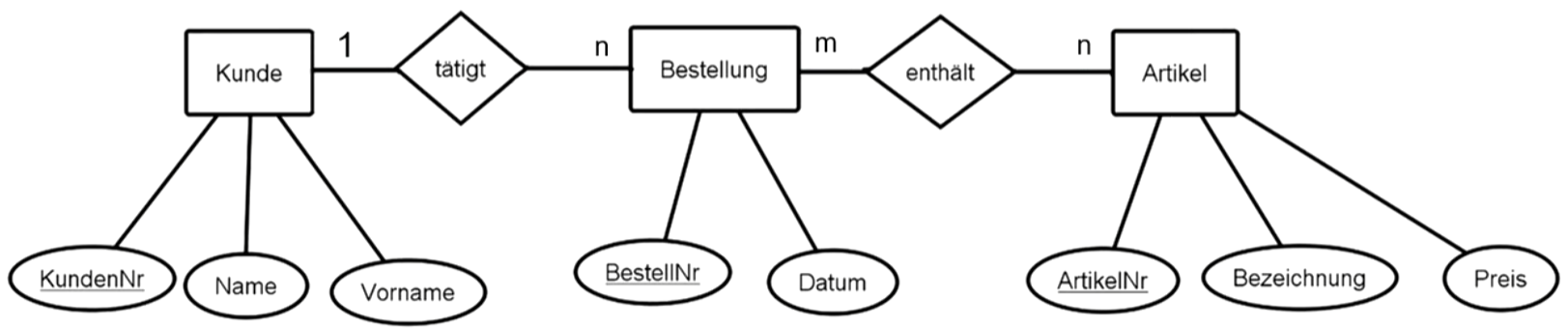 Entität
Attribut
Merkmal relationale Datenbank
Tabellenform
Verknüpft durch PK und FK
Aufbau/Überblick
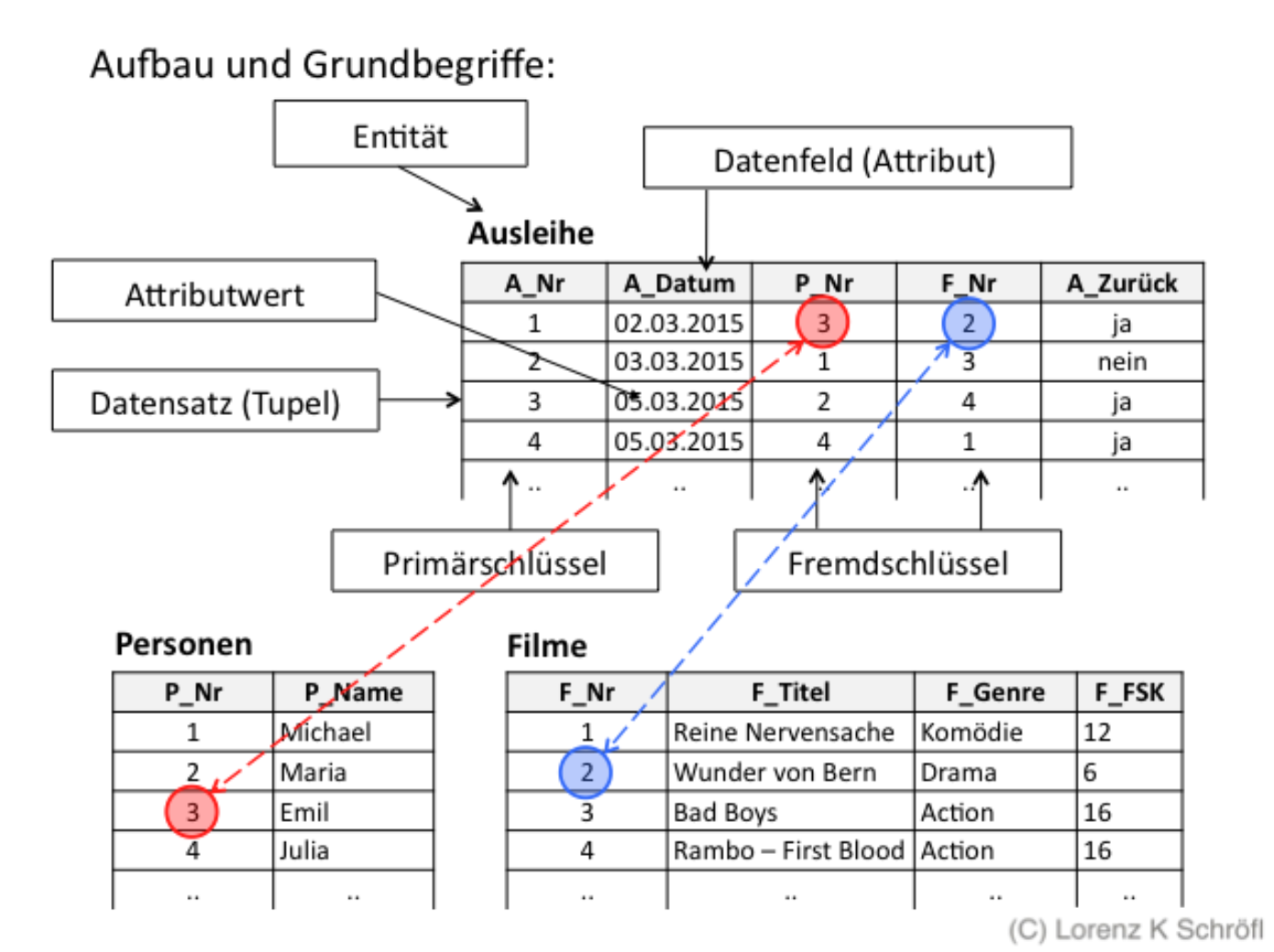 Das sind die SchlüsselPrimärschlüssel
Eindeutiger PK
Künstlicher PK
Das sind die SchlüsselFremdschlüssel
FK kann in einer und mehreren Tabellen mehrfach vorkommen. Er referenziert (zeigt auf) einen PK.
Verweist auf:
Normalisierung
Ziel: Verhindern von Anomalien und Redundanzen
0. Normalform = ALLE Daten stehen in EINER Tabelle
1. Normalform = Alle Attribute müssen atomar (unteilbar) sein.
2. Normalform = 1.Nf und jedes Nichtschlüsselattribut von jedem Schlüsselkandidaten VOLL funktional abhängig.
3. Normalform = 2.Nf und kein Nichtschlüsselattribut transitiv von einem Schlüsselkandidaten abhängig ist.
0. Normalform
1. Normalform = Alle Attribute müssen atomar (unteilbar) sein.
1. Normalform
2. Normalform = 1.Nf und jedes Nichtschlüsselattribut von jedem Schlüsselkandidaten VOLL funktional abhängig.
2. Normalform
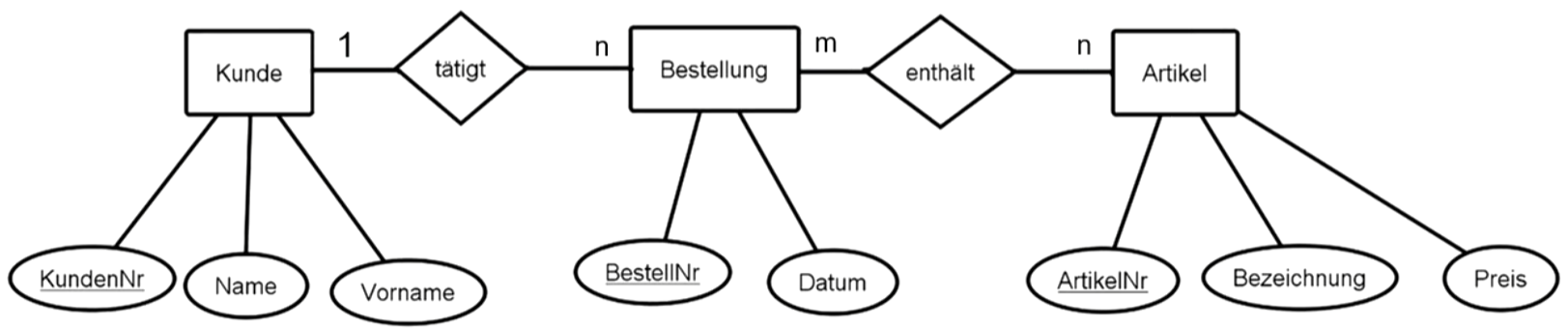 4.Tabelle
Bestellung
Artikel
1. Tabelle Kunden
Kunden Nr.
Nachname
Vorname
Usw.
2. Tabelle Bestellung
Bestell Nr.
Datum
Usw.
3. Tabelle Artikel
Artikel Nr.
Bezeichnung
Preis
Usw.
2. Normalform = 1.Nf und jedes Nichtschlüsselattribut von jedem Schlüsselkandidaten VOLL funktional abhängig.
2. Normalform
1:N - Beziehung
N:M - Beziehung
PK = Grün FK = Blau
Durch PK Datensätze eindeutig identifiziert.
Wert darf nur EINMAL vorkommen
Nichtschlüsselattribute sind voll funktional von allen Primärschlüssel abhängig.
Wie entstehen die doppelten Nr.?
Durch Beziehungen:)
3. Normalform = 2.Nf und kein Nichtschlüsselattribut transitiv von einem Schlüsselkandidaten abhängig ist.
3. Normalform
3. Normalform = 2.Nf und kein Nichtschlüsselattribut transitiv von einem Schlüsselkandidaten abhängig ist.
3. Normalform
ENDE
Janko Freigeber